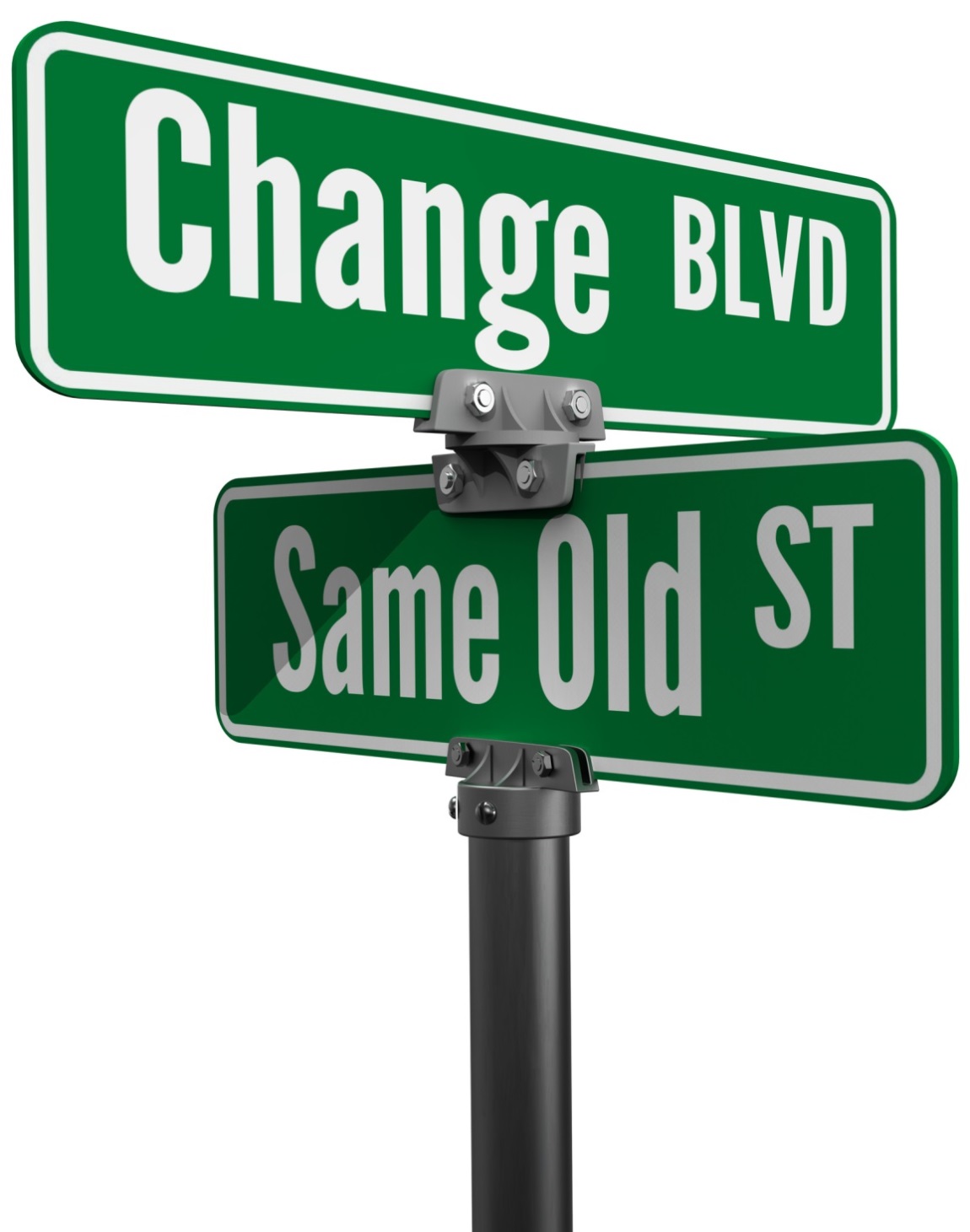 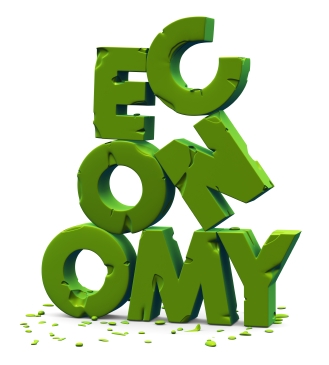 ted@econleadership.com
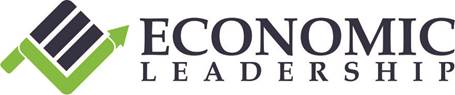 I Have Nothing Profound the Say
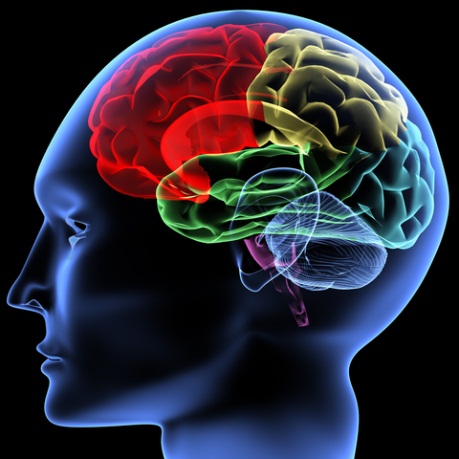 Think
…except, many of the things we all used to know we knew, have changed
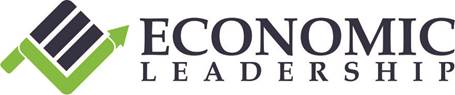 Today’s Persistent New Reality
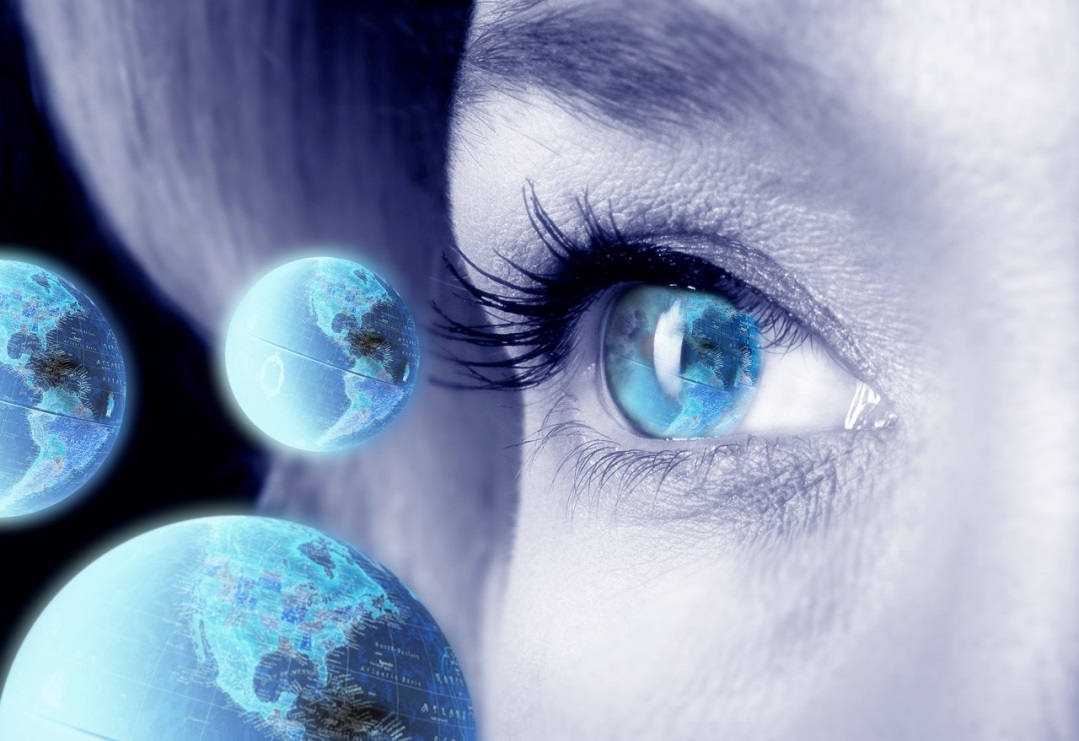 The economy changed
Place competition changed
The U.S. workforce has changed
The talent demands changed
Corporate success has changed
Customer demands, expectations and options have changed
The pace of change and everything else changed
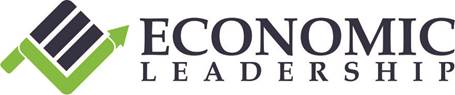 How Is The Economy?
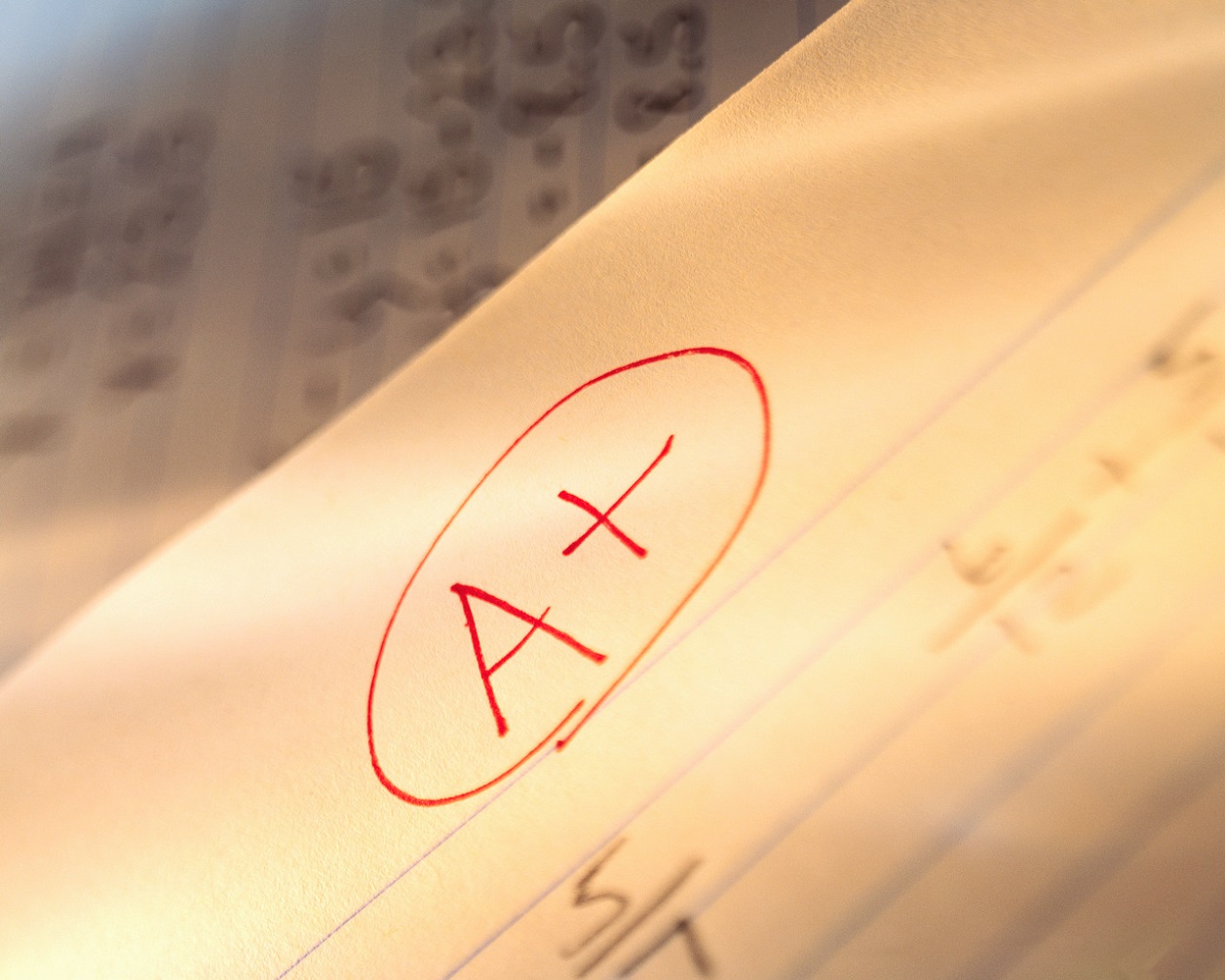 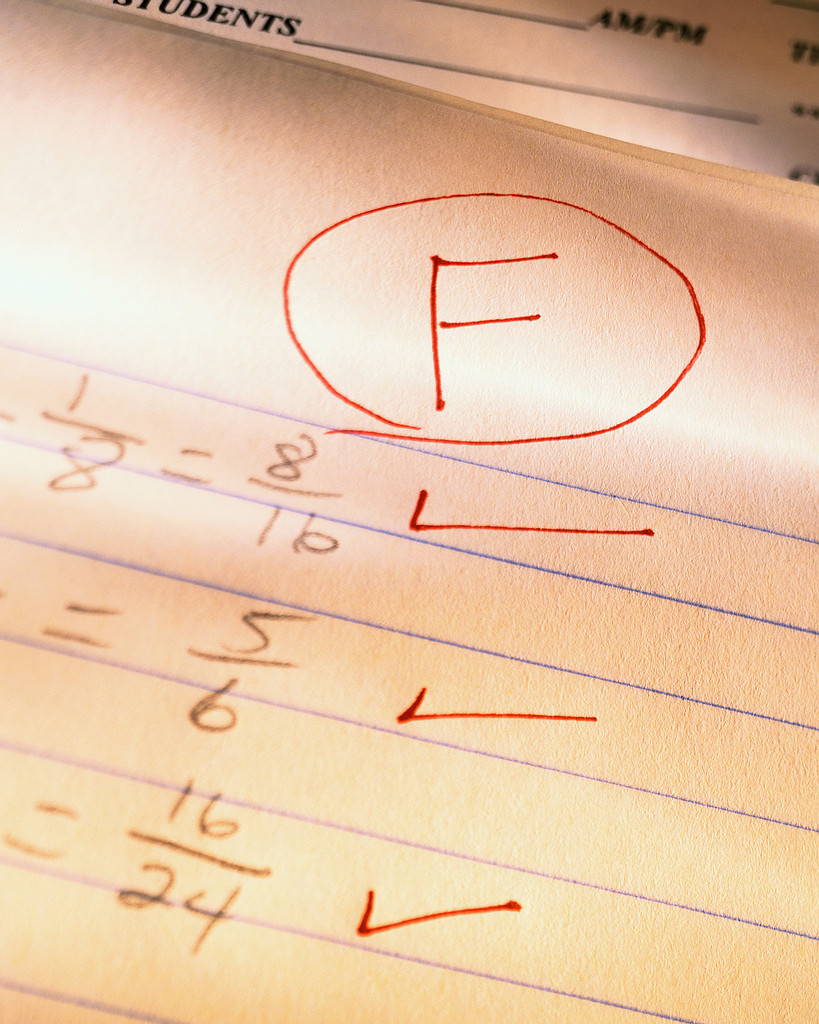 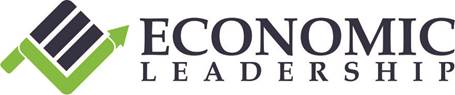 Corporate Profits at All Time High
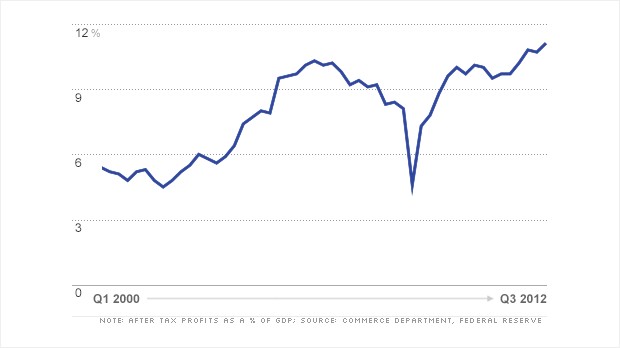 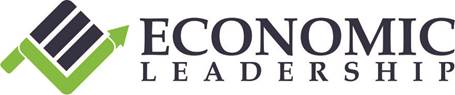 Stock Market at All Time High
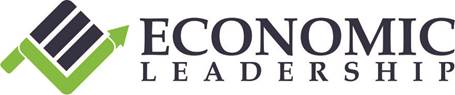 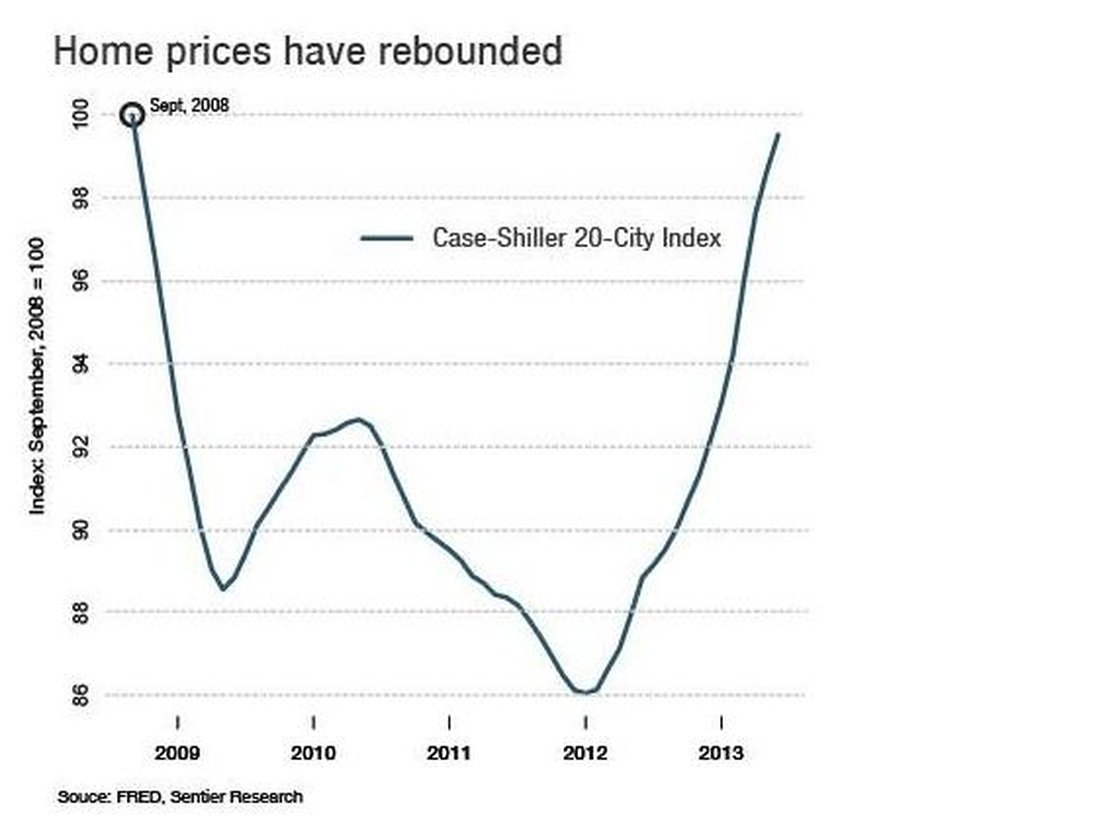 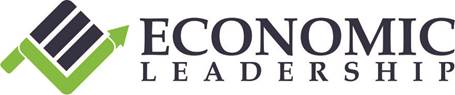 Stagnation of wages and slow growth of jobs
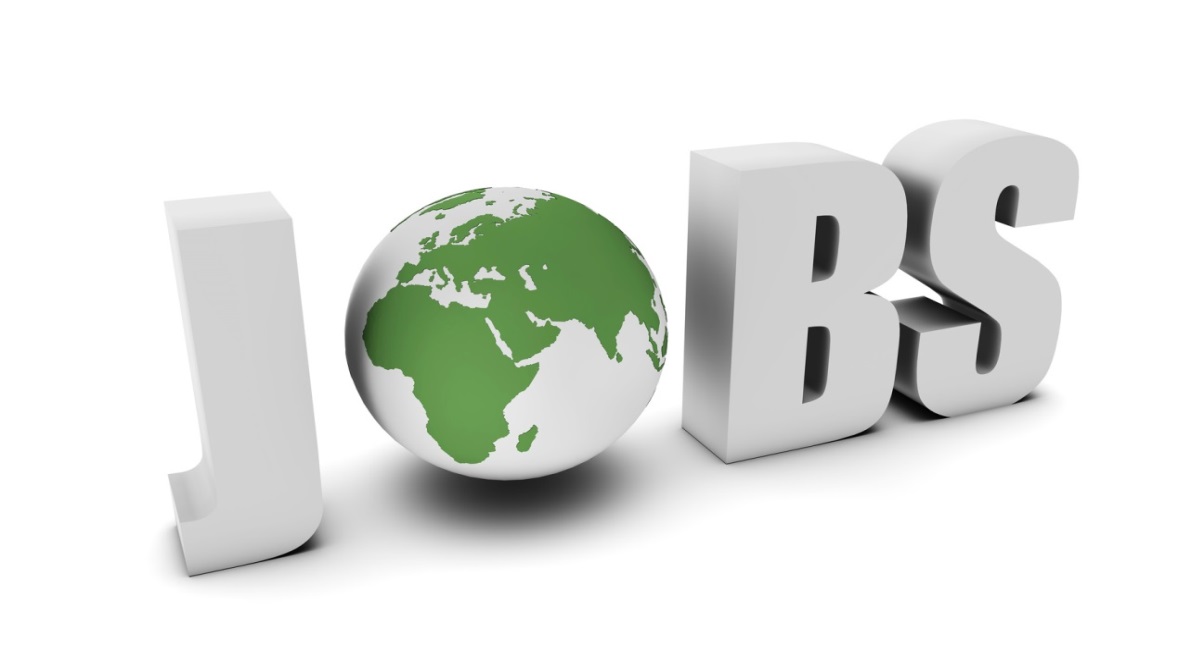 Wide disparity between people and places
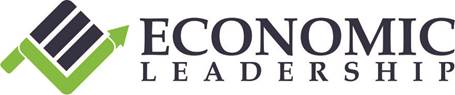 Annual U.S. Employment Change
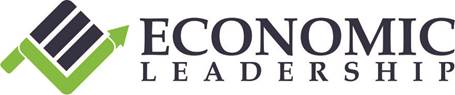 Source: BLS Jan 2014
Annual U.S. Employment Change By SectorDecember 2012 to December 2013
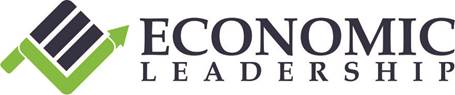 Source: BLS Jan 2014
Southern States 1-Year Employment Changes Dec 2012 to Dec 2013
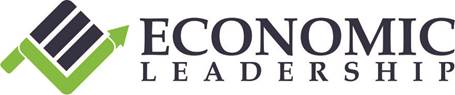 Source: U.S. BLS, Jan, Measured Dec 2012- Dec 2013
Southern States 1-Year  Employment Changes
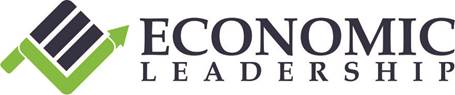 Source: U.S. BLS, Dec, Measured Dec 2012 to Dec2013
North Carolina Competitiveness
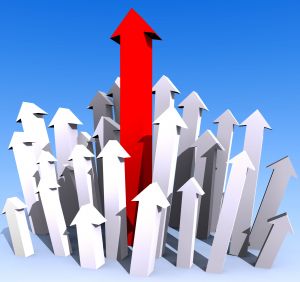 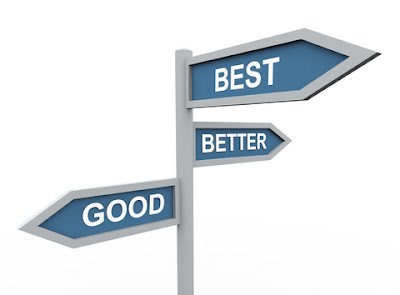 NC
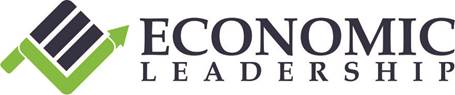 The PunchJob Change 1990 to 2012
The loss of about 80% of our traditional manufacturing jobs
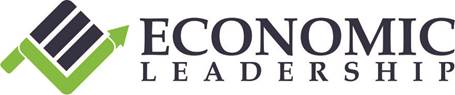 Source: NCESC.com
NC  Employment Changes By Sector 2000-2012
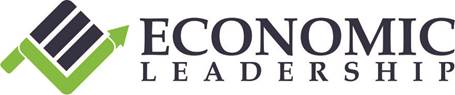 Employees on nonfarm payrolls by state and selected industry sector, seasonally adjusted
Source: QCEW County Sector Data
Prosperity Zone ComparisonsTotal Manufacturing Growth 2000-2012
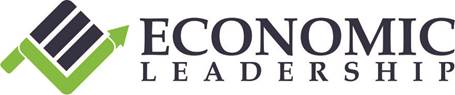 Source: QCEW County Sector Data
2013 Economic Strength Ranking for NC Metropolitan and Micropolitan Statistical Areas
Of 366 Metropolitan Areas
Top Third (7)
Middle Third (3)
Bottom Third (4)
Of 576 Micropolitan Areas
Top Third (8)
Middle Third (4)
Bottom Third (14)
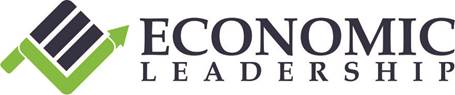 Source: Policom.com, 2013
NC Employment Growth
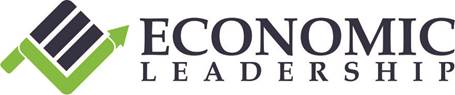 Jan Annual Employment
Source:NCESC.com
NC Real GDP By Industry 2010
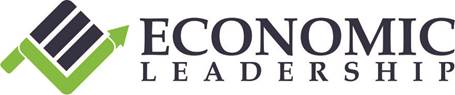 Source: Georgetown Public Policy Institute, Carnevale and Smith, July 2012
GDP/Capita Changes in the NC 1997-2011
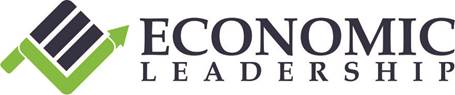 Source: BEA, Oct 2012
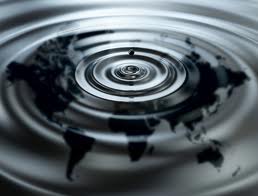 Big Trends
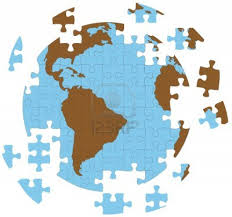 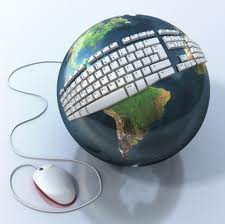 Global Interdependence
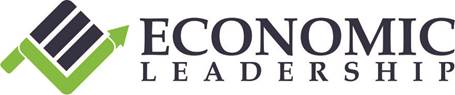 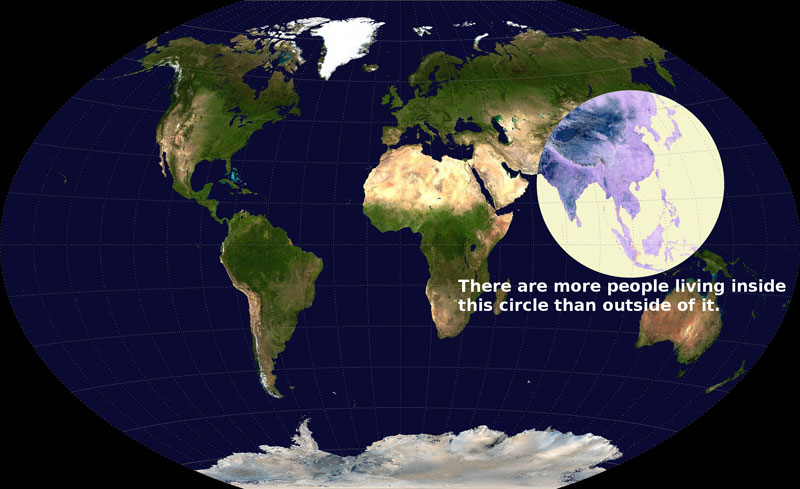 Southern States FDI Per Capita
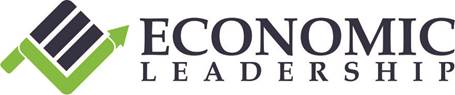 Source: LA Ecoomic Quarterly Q2 2012
North Carolina Exports2009-2012
In $millions
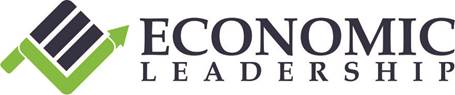 Source: US Census, 2014
Urbanization
We Are Becoming A World Where People Live in Urban Regions
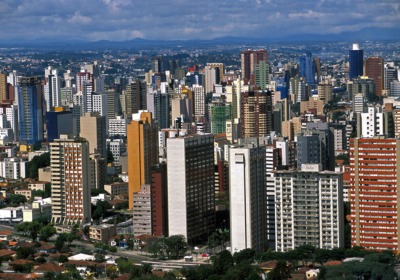 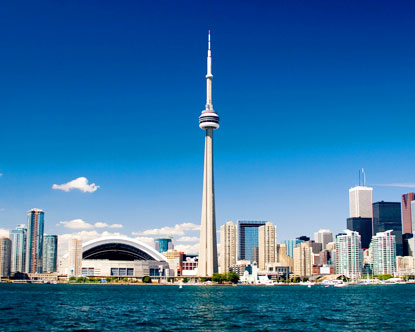 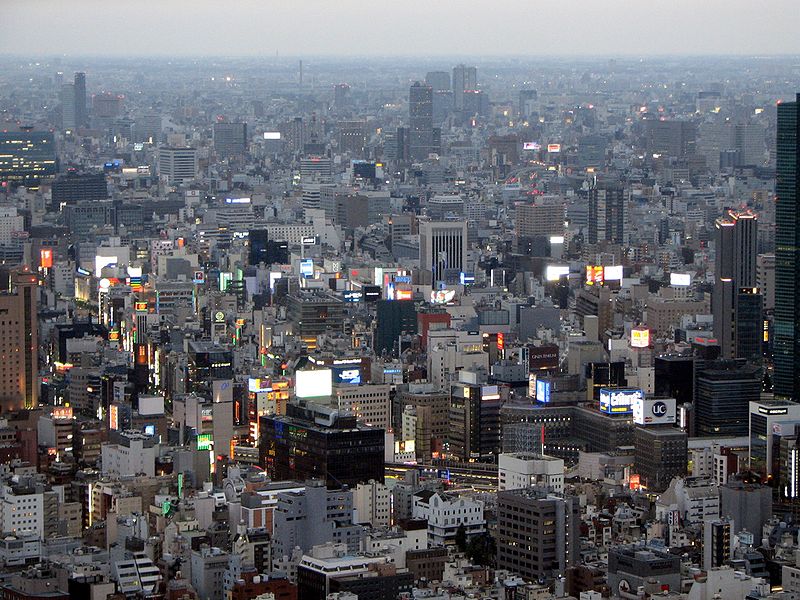 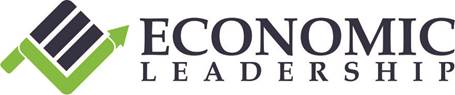 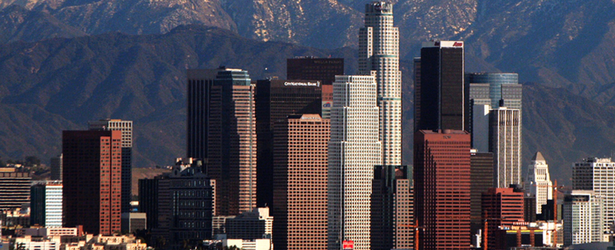 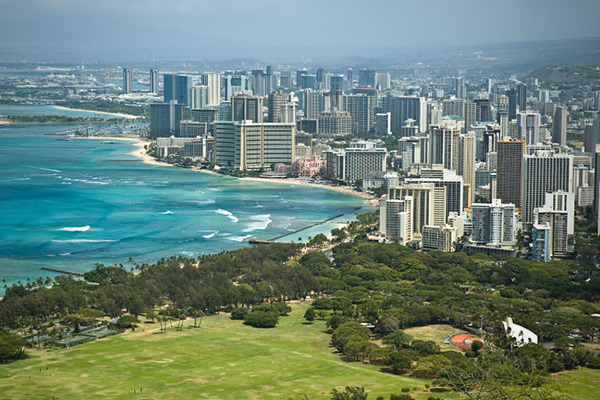 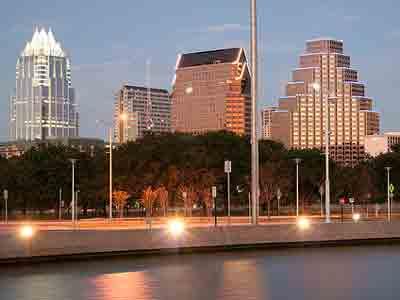 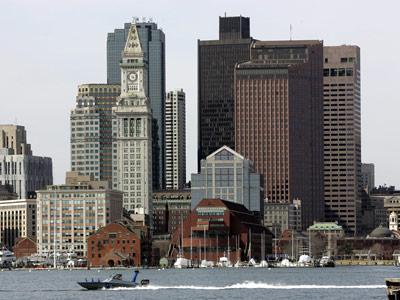 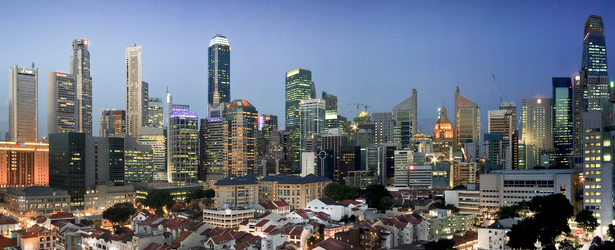 U.S. Population ConcentrationMetro-Non-Metro
Almost 60% of US population lives in Cities of 1 million or more
80%
In 2012 over 90% of GDP and 86% of all jobs are in metropolitan areas
Source: Census
Southern States % of Population Rural & Small Cities 2010
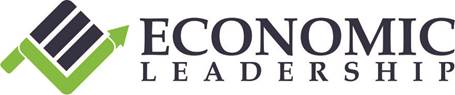 Source: U.S. Census 2010, Daily Yonder 2012
NC Metro Employment Growth(November 2012- November 2013)
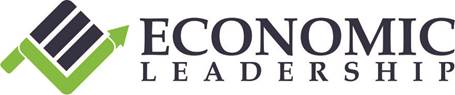 Source: BLS Dec, 2013
Economic Strength Rankings 2013
Top 10- 2013
Washington DC
Des Moines
Nashville
Austin
Seattle
Madison
San Antonio
Killeen-Fort Hood
Sioux Falls
Kansas City
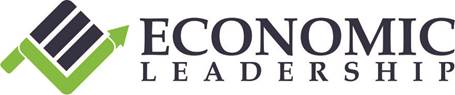 Source: Policom Corporation, 2013
Economic Strength Rankings 2013 (SC)(Annual Rank of the 366 Metro Areas)
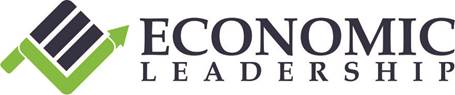 Source: Policom Corporation, 2013
Increased Individual Competition…
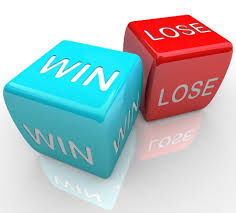 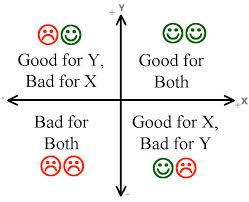 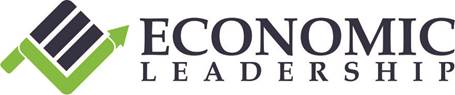 Southern States Per Capita Income1990-2012 (% Different from Nation Change)
U.S. Change 120.6%     Inflation 73%
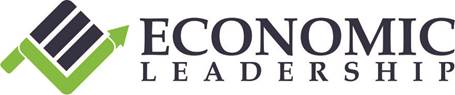 Source: bber, University of New Mexico
NC Per Capita Income Compared to U.S. 1990-2012
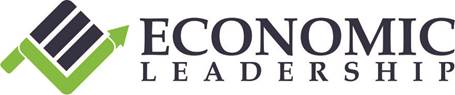 Source: bber, University of New Mexico
Southern States Real Personal Income Change 2011
U.S. Change 2.7%
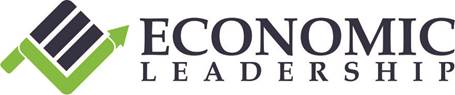 Source: BLS, June 2013
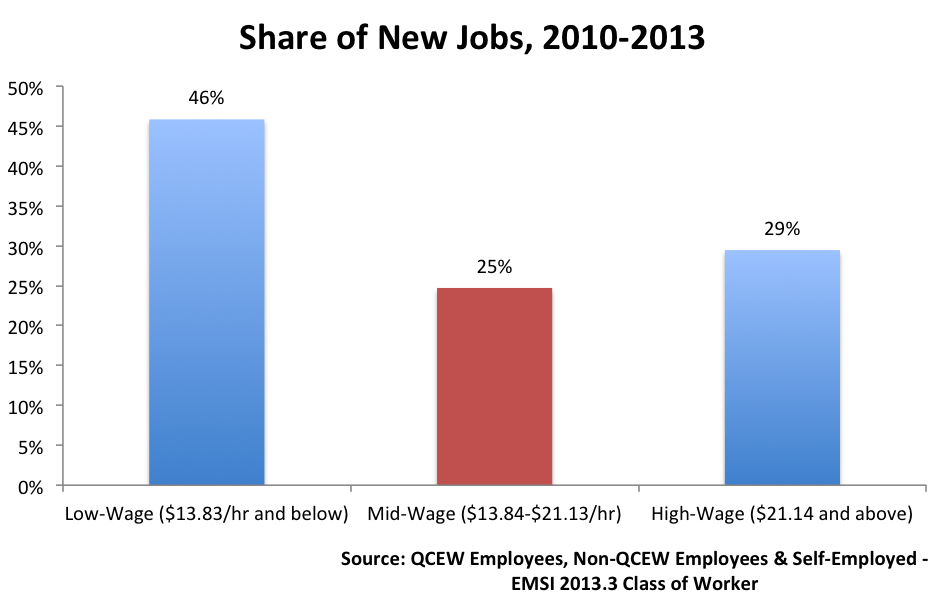 Source: Economicmodeling, Joshua Wright, Oct 3, 2013
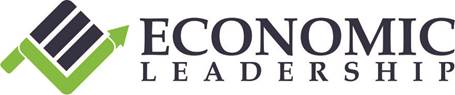 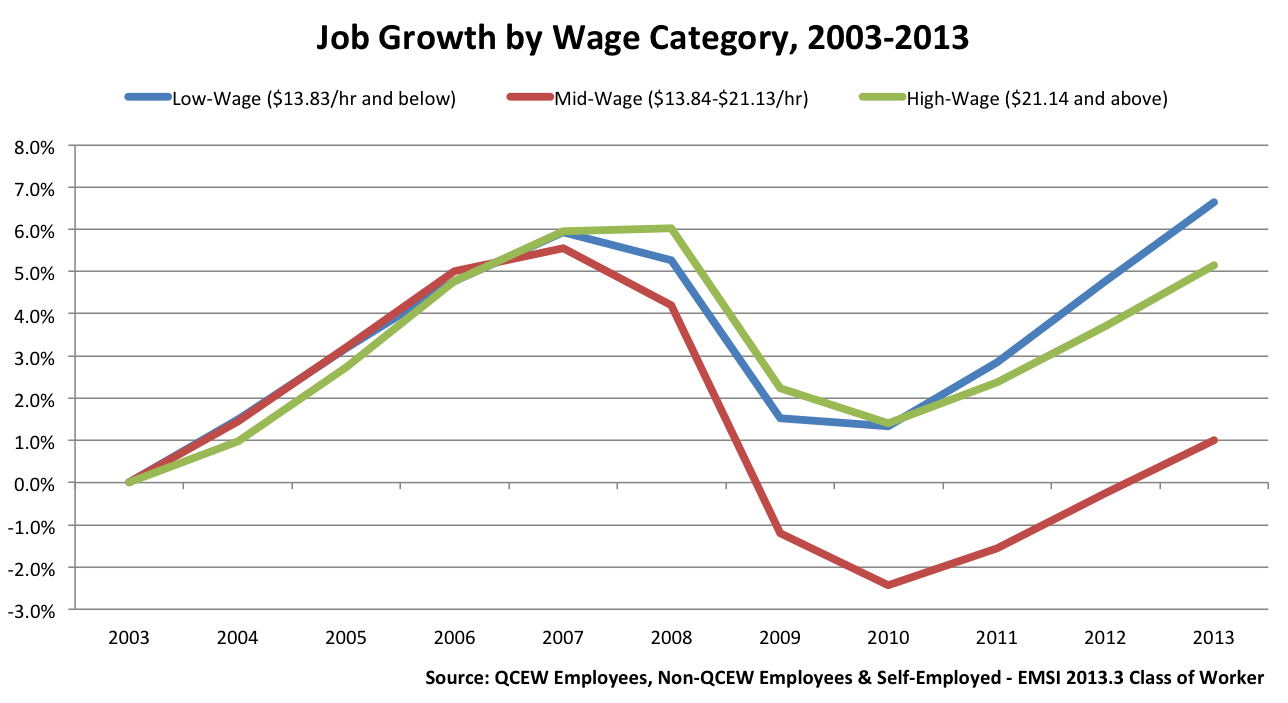 Source: Economicmodeling, Joshua Wright, Oct 3, 2013
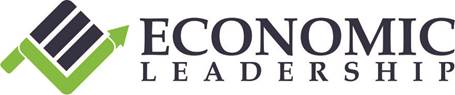 Do We Have Enough Good Jobs?
¾ of job openings due to growth and replacement needs over the next 10 years will pay a median wage of less than $35,000/yr.
BLS’s top 3 occupational categories account for 1/3 of the workforce in 2010- 49 million jobs
Office & admin support ($30,710)
Sales and related occupations ($24,370)
Food preparation & serving ($18,770)
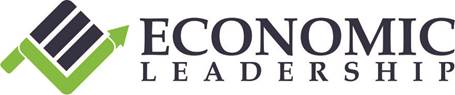 Source: Center for Working Class Studies, Jack Metzgar, 2012
Do We Have Enough Good Jobs?
Occupations projected to provide the largest number of new jobs
Child care workers ($19,300)
Personal care aides ($19,640)
Home health aides ($20,560)
Janitors and cleaners ($22,210)
Teacher’s assistants ($23,220)
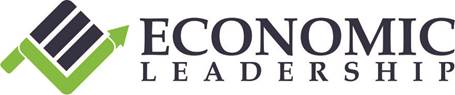 Source: Center for Working Class Studies, Jack Metzgar, 2012
Southern States Percentage of New Jobs 2010-2013 Paying Middle Wage
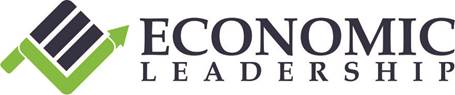 Source: The Atlantic, Joshua Wright, Oct, 2013
U.S. Median Household Income
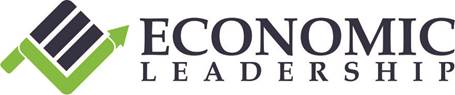 Source: Pew Research Center, 2013
Technology
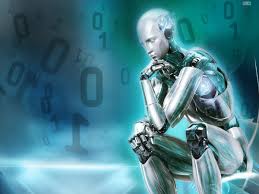 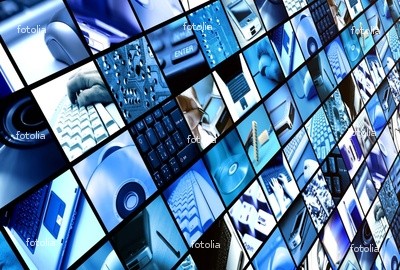 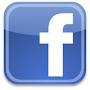 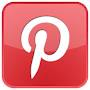 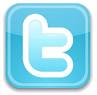 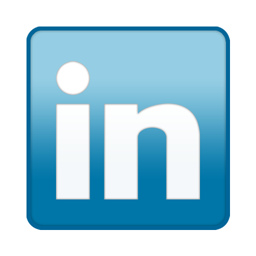 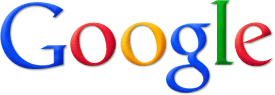 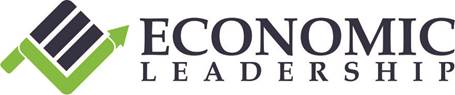 McKinsey & CompanyDisruptive Technologies: May 2013
Energy
Mobile Internet
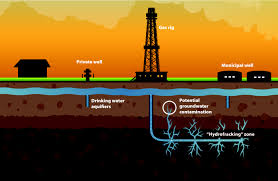 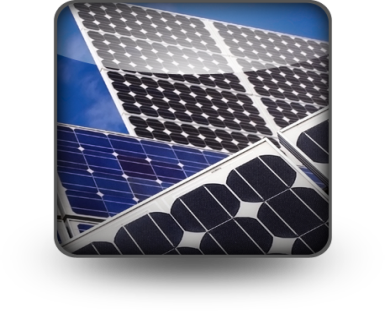 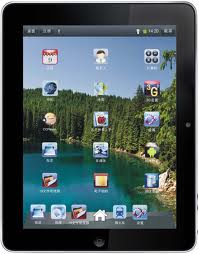 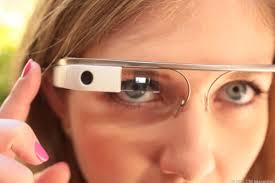 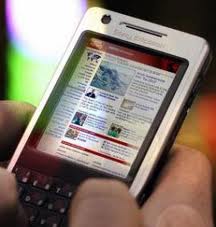 Advanced Materials
Next Generation Genomics
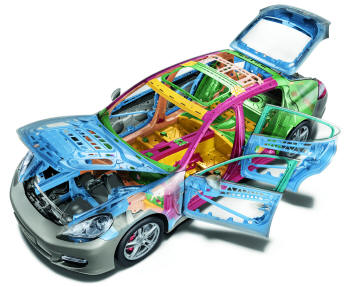 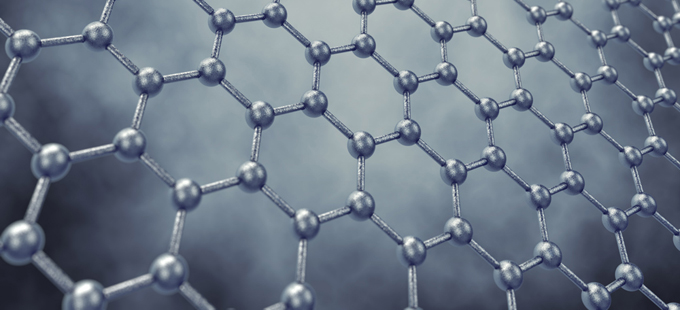 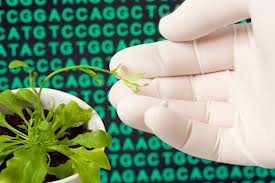 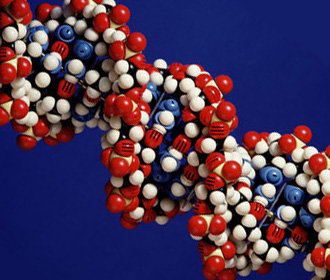 Robotics, Cloud, Digital-intel, 3D Printing
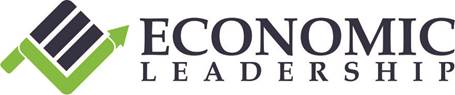 The Talent Bar
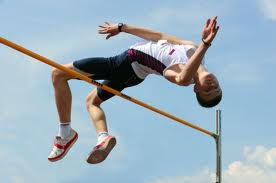 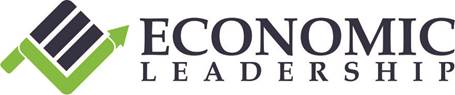 US Adults Years School Completed
In 1980, 32% had some college & 17% BA

In 2010, 56% some college & 30% BA
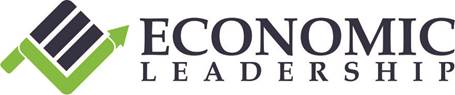 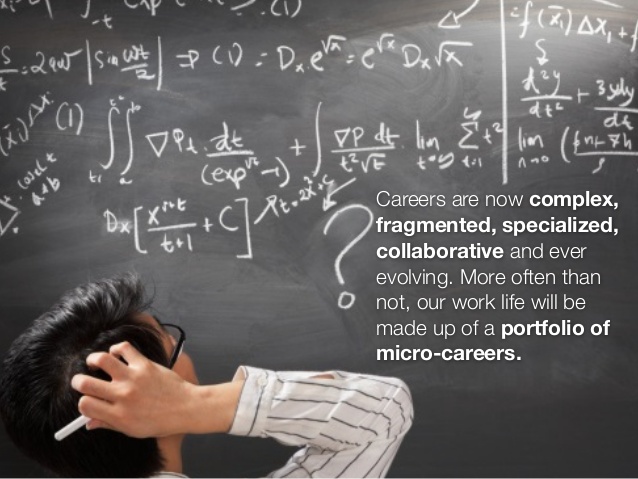 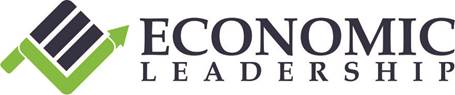 NORTH CAROLINADepartment of Commerce
Commerce Tour and Survey 2013
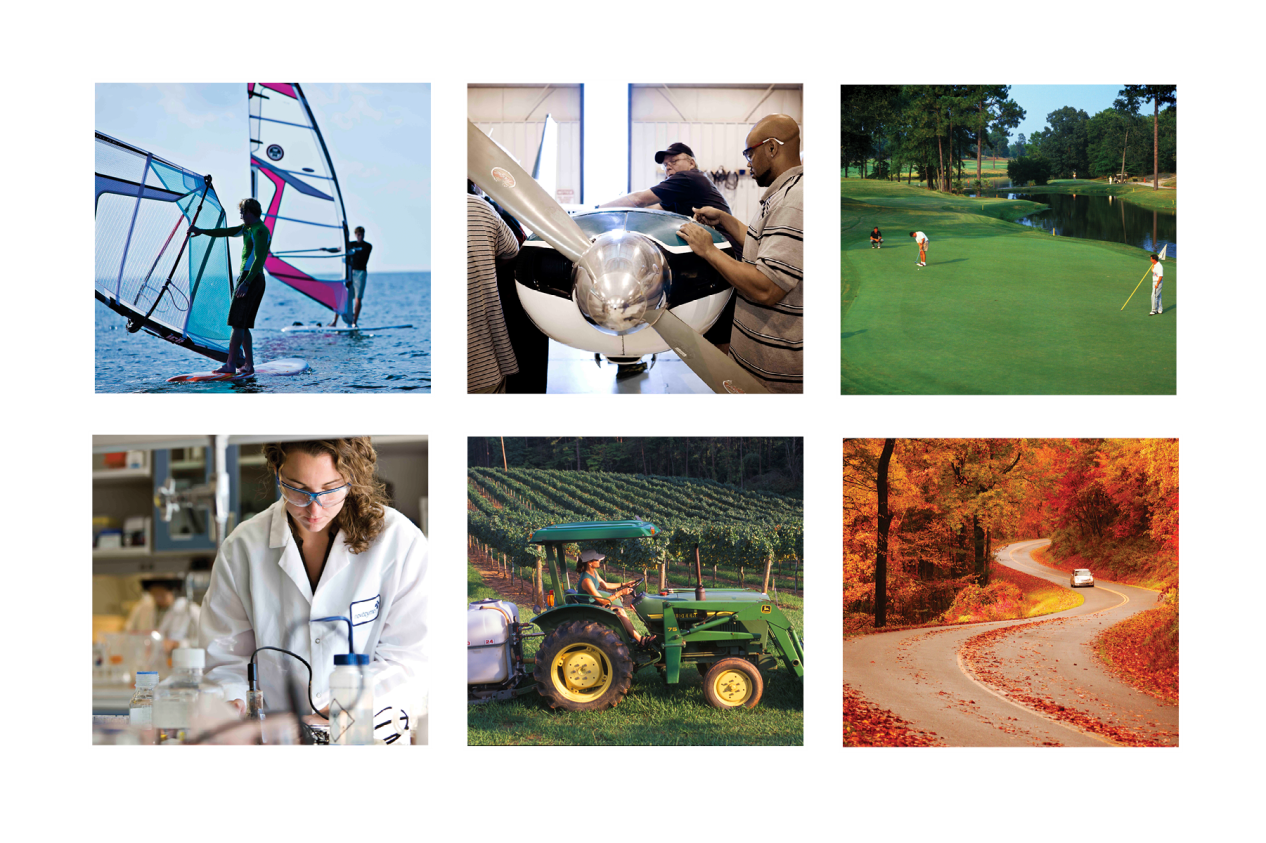 Listening Tour Recap
By the numbers:
8 events
11 weeks 
150+ social media mentions
1,100+ assessment surveys 
1,000+ participants
1,920 miles traveled
Survey Recap – Top 3
What are you hearing about quality of workforce?
Employers have trouble finding the right technical skills
Employers have trouble finding people with soft skills
Employees have good skills but need retraining for specific job requirements
Survey Recap – Top 3
What is reason for skills gap between workers and available jobs?
Mismatch between what is being taught in K-12 and skills that employers say are necessary
Mismatch between what is being taught in higher ed and skills that employers say are necessary
Demographics – aging population with lack of new skills
Survey Recap – Top 5
What can the state do to help businesses in your region?
Invest more in local infrastructure
Invest more in education
Invest more in job training
Reduce government regulations
Provide more access to capital
Survey Recap – Top 5
What is most important role of state govt. to grow economy and create jobs?
Train and retrain workers
Provide incentives to attract companies
Aggressive marketing and branding 
Provide technical assistance to help existing businesses grow
Provide capital to small businesses to help them grow
JOBS NORTH CAROLINA
North Carolina Economic Development Board Recommended Strategies for Economic Growth 2014-2024
Identify key growth industries & develop a brand strategy to maximize statewide growth for high quality, sustainable jobs. 
Create a competitive business climate that drives job growth, retention & attraction in every sector of the economy statewide.
Promote innovation, attract early-stage investment and support entrepreneurs. 
Attract the creative class and retiree population to North Carolina.
Develop and retain a globally competitive workforce with the knowledge and skills for high quality, sustainable North Carolina jobs.
Spread prosperity, jobs and investment to the rural areas of the state. 
Develop programs that provide local communities with the opportunity to thrive.
Streamline economic, workforce and community development functions and measure the effectiveness of state development activities.
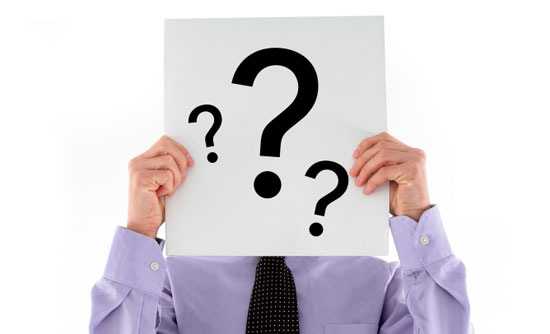 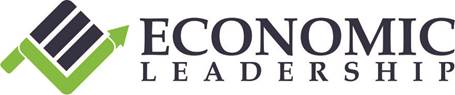 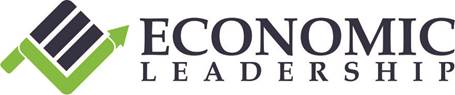 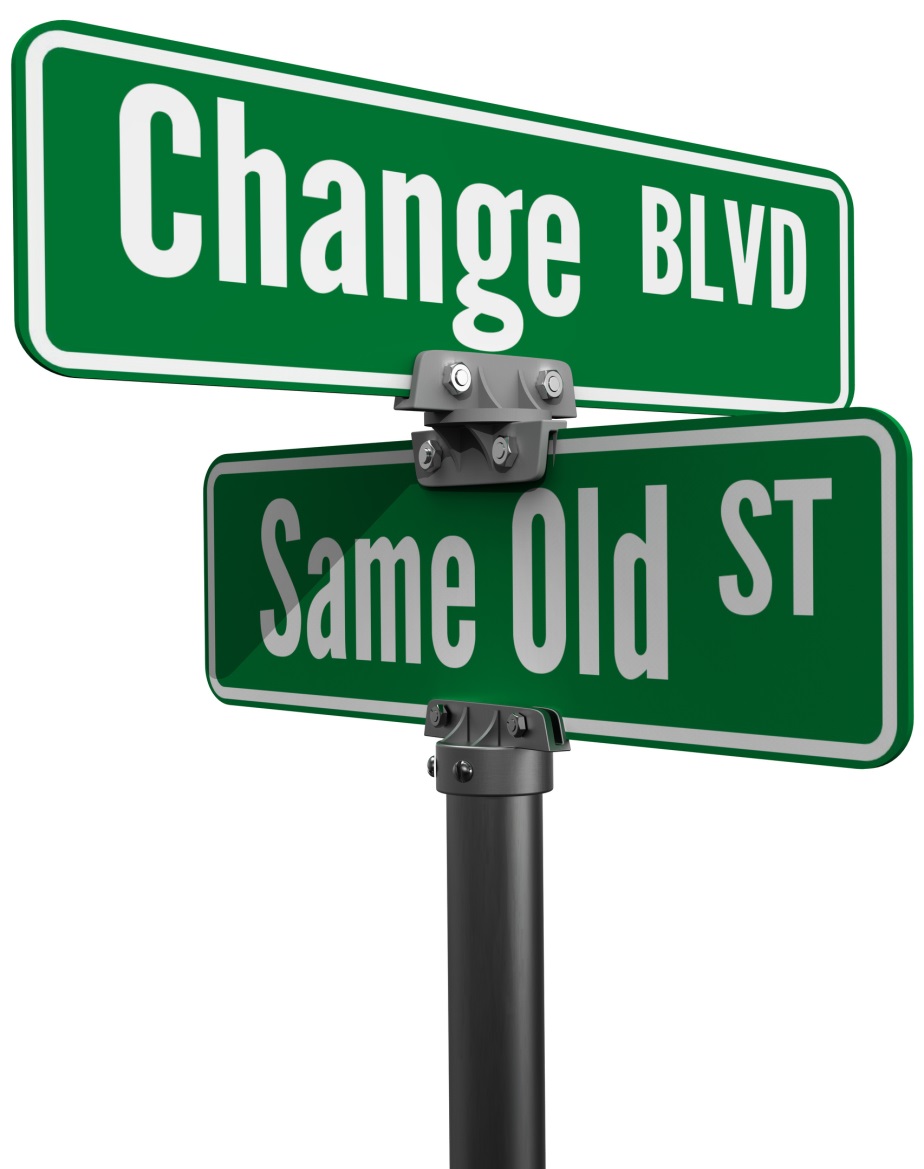 “ Leadership and learning are indispensable to each other.”		
      John F. Kennedy
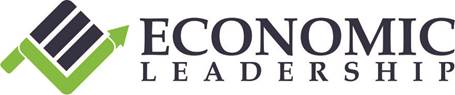 ted@econleadership.com